Dinamikai modellek a biológiábanVI. gyakorlat
Juhász János
juhja@digitus.itk.ppke.hu
Hartdégen Márton
hartdegenmarton@gmail.com
2015.04.16.
Járványterjedés
SIR




   ahol
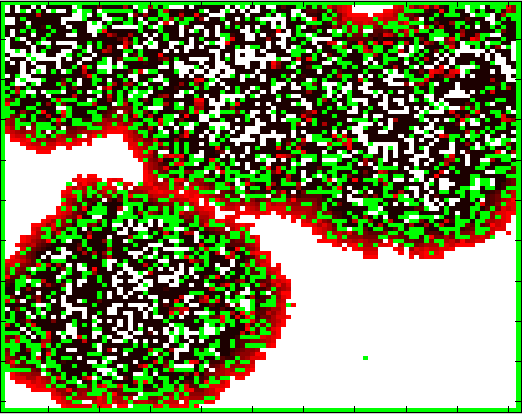 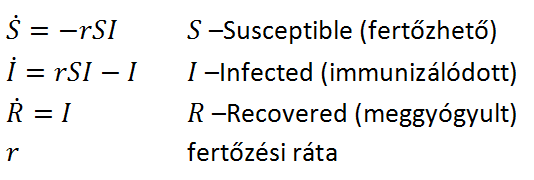 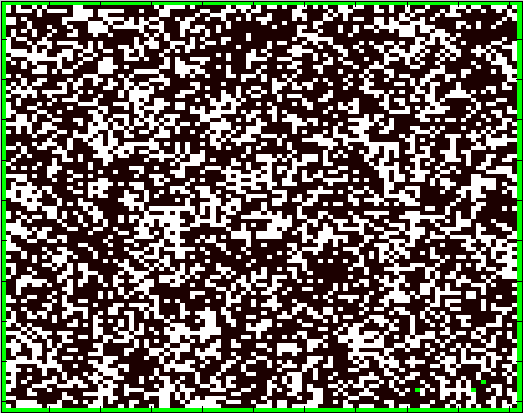 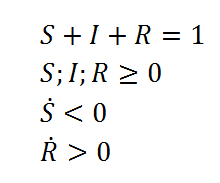 Erdős-Rényi gráf
Minden él adott valószínűséggel egymástól függetlenül van behúzva
n csúcs, minden lehetséges értékre p valószínűség





>1 – létezik óriás komponens (cn) méretű, összefüggő
<1 – clogn méretű komponensek vannak, nem összefüggő
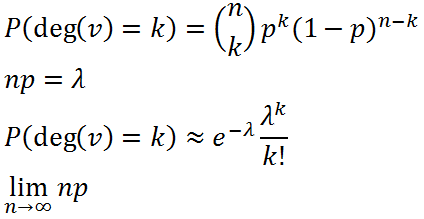 Barabási-Albert gráf
Csúcsok száma 1…n0
Gn0 kiindulási gráf
Gn0+i+1 új csúcs
Minden lépésben egy csúcsot és m élet (m<n0) veszünk hozzá 



Nem egyenletesen húzza be az éleket, hanem preferencia alapon
Néhány nagy fokszámú csúcs - hub
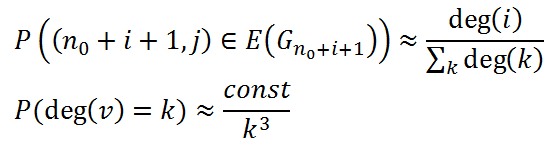 Strogatz-Watts ,,small-world” gráf
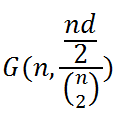 Matlab® kiegészítés I.
figure
grid on/off
for i = 1:0.1:10end
if/else
plot()
ylim
xlim
title()
waitforbuttonpress
pause
Matlab® kiegészítés II.
Bela = zeros(1,10)
eig()
max()
abs()
length()
mesh()
imagesc()
caxis()
odeset()
Matlab® kiegészítés III.
[X,Y] = meshgrid(x,y) replicates the grid vectors x and y to produce a full grid.
equation= @(t,y) [y(2); y(1)]; y(1) = x, y(2) = y, 	bal oldal dx/dt   ; jobb oldal dy/dt
[t,y]=ode45(equation, [t0,tmax][Xinit,Yinit]);több ode solver is választható, elsőnek ezt próbáljuk
figure creates figure graphics objects. Figure objects are the individual windows on the screen in which the MATLAB software displays graphical output.
plot(x,y,how…)
subplot(m,n,p) (m*n re osztja a figure-t, p. pozícióba/tartományba, etc.))
contour(X,Y,Z), contour(X,Y,Z,n), and contour(X,Y,Z,v) draw contour plots of Z using X and Y to determine the x- and y-axis limits.